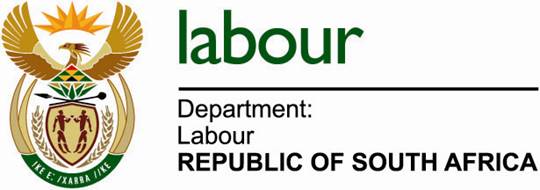 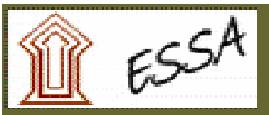 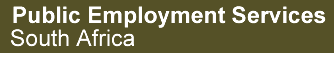 Employment Services System of South AfricaESSA – Online STEP BY STEP GUIDE FOR EMPLOYERS AND WORKSEEKERS TO REGISTER AND RENEW PASSWORDS
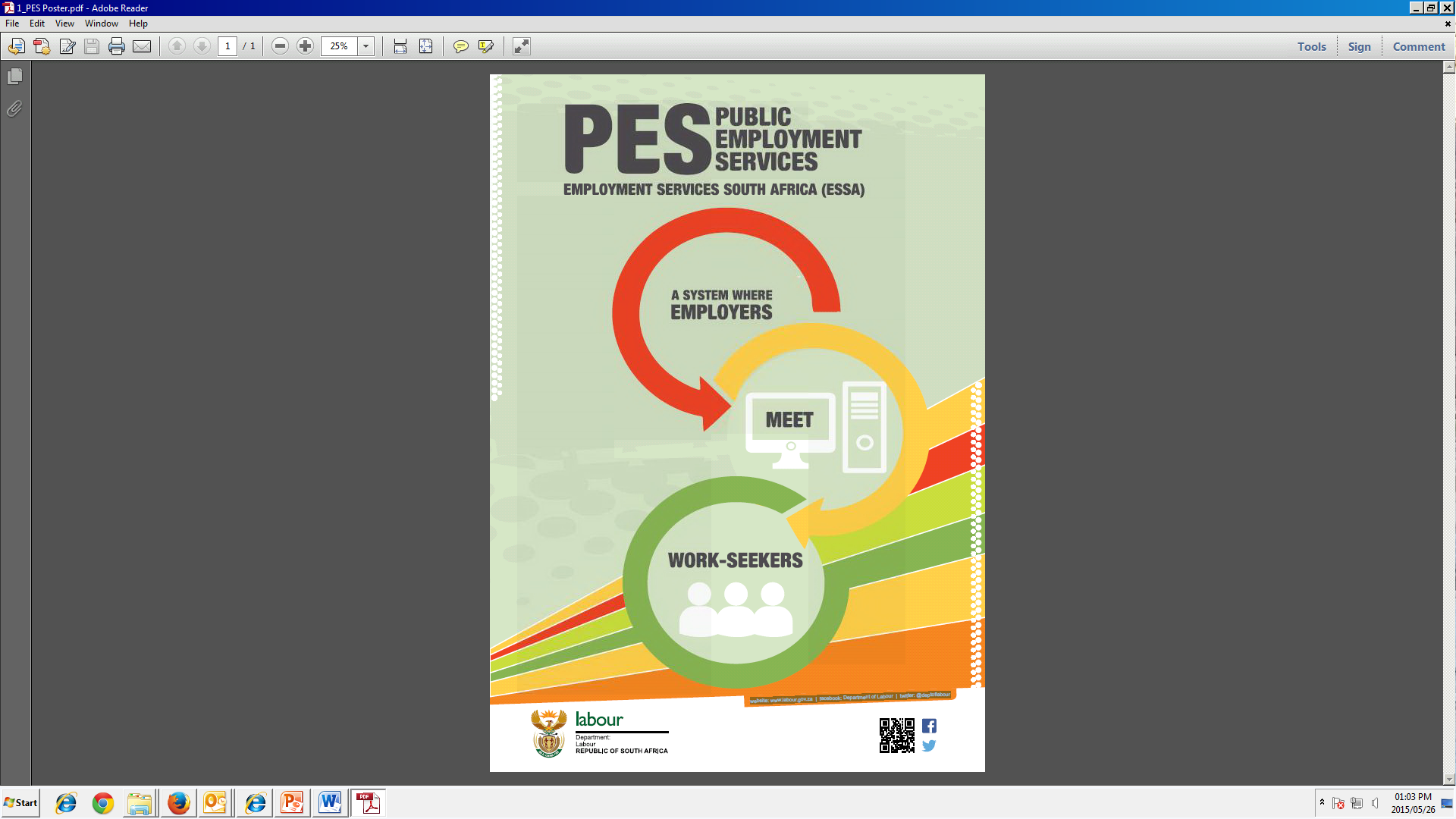 STEP1: Go to www.labour.gov.za, go to Online Services, then go to Employment Services for South Africa (ESSA)
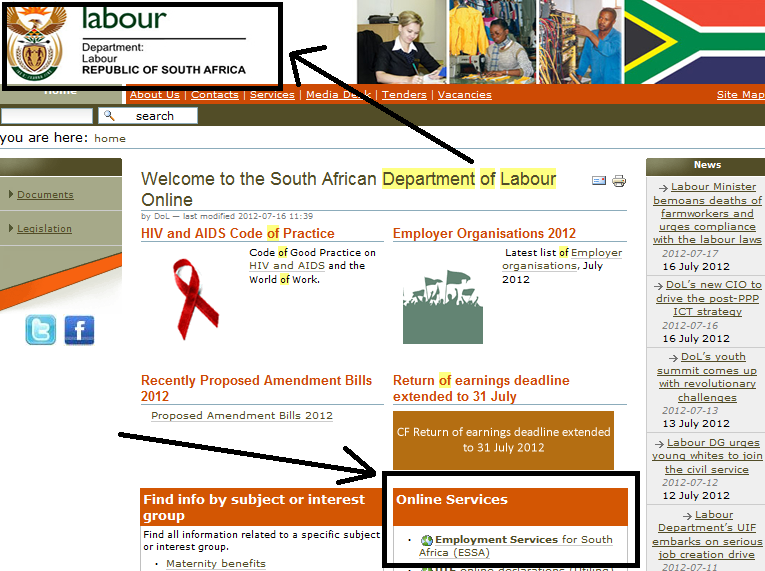 STEP 2: Go to INDIVIDUAL: CLICK HERE TO REGISTER
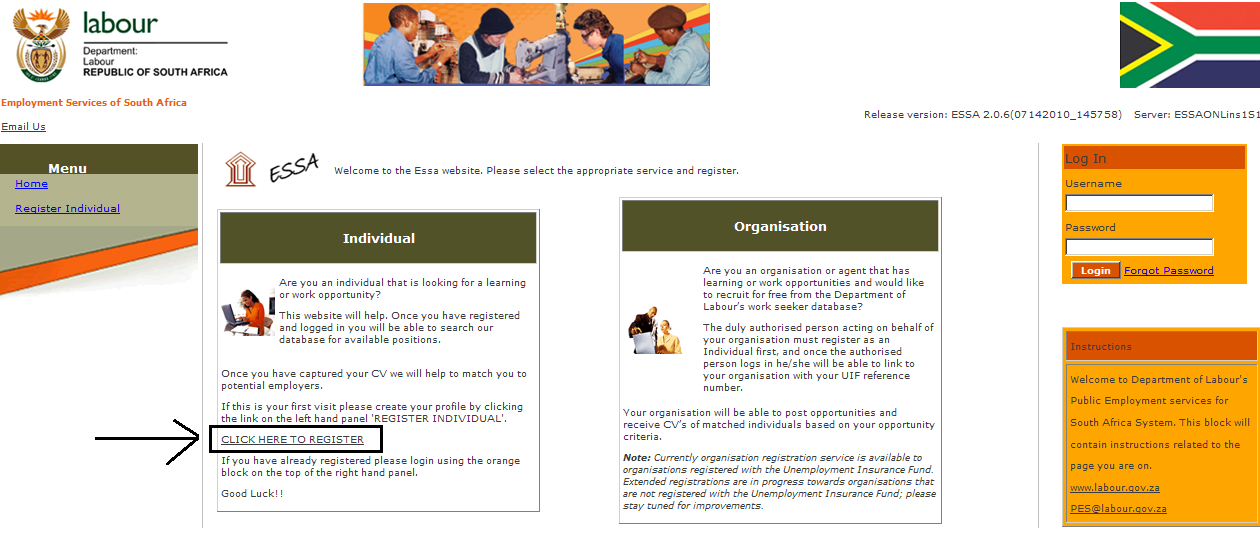 STEP 3: Accept the disclaimer
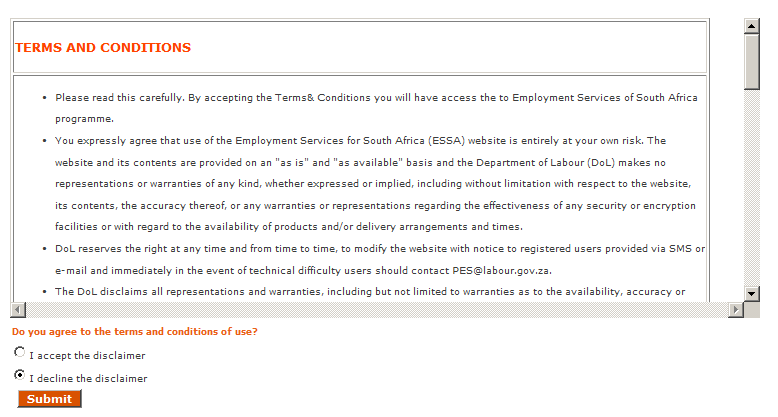 STEP 4: Instructions to register
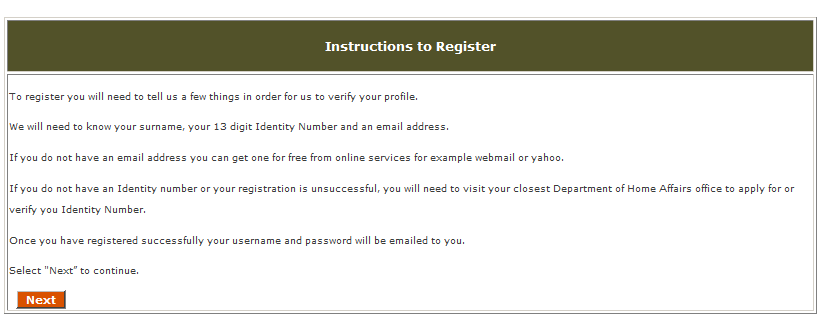 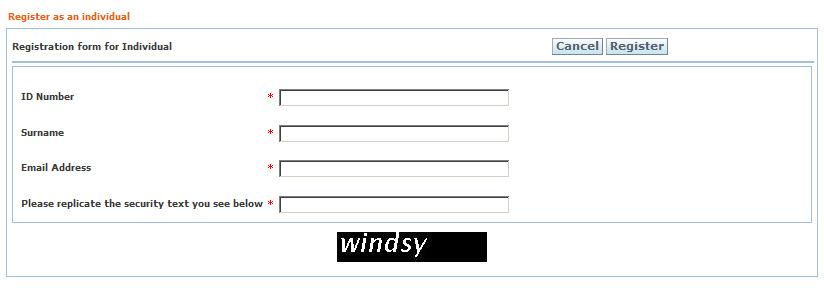 NOTIFICATION OF REGISTRATION –E-MAIL
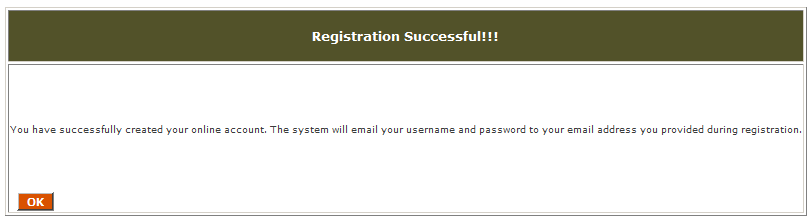 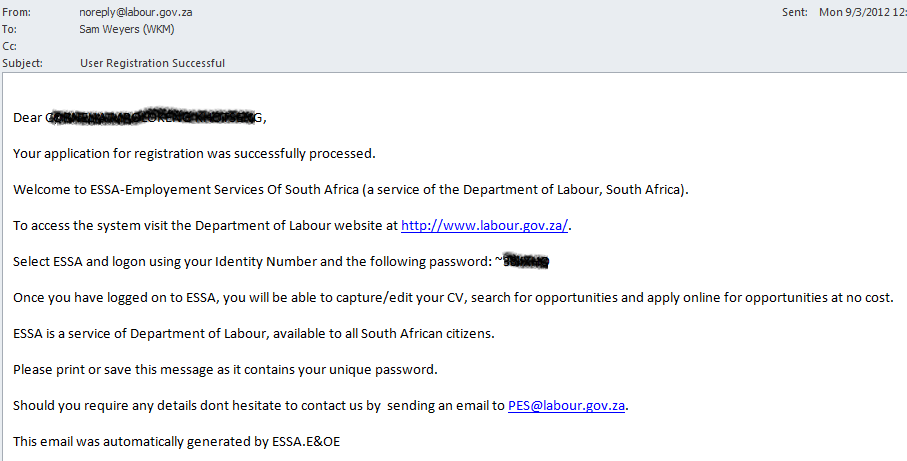 Organisation / Individual MUST have an email address
STEP 5: Gain access to ESSA
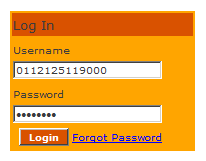  Identity number
 Secret Password (E-mail)
VIEW Profile
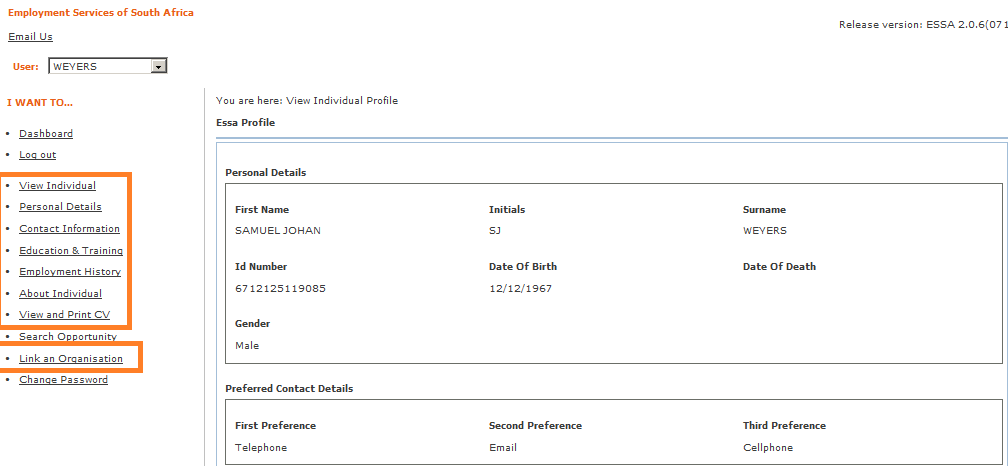 STEP 6: Update Profile
INSTRUCTIONS
WORKSPACE
I WANT TO…
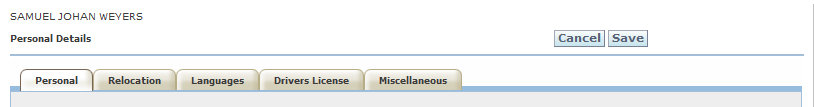 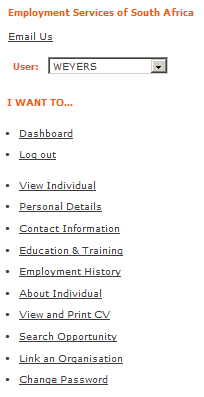 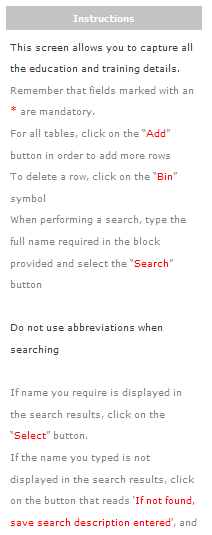 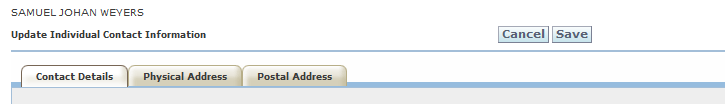 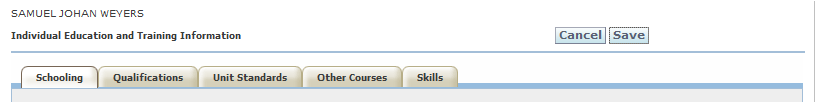 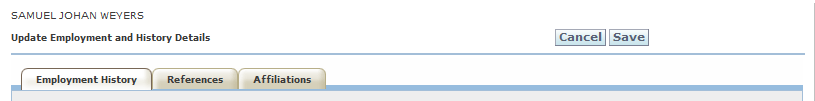 FORGOT PASSWORD
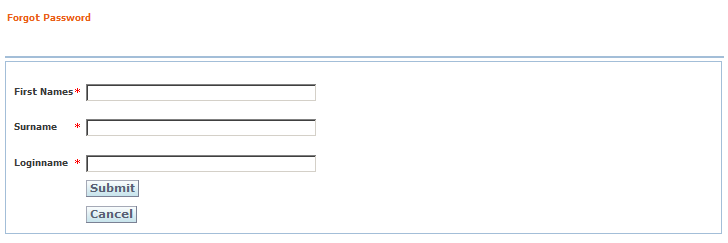 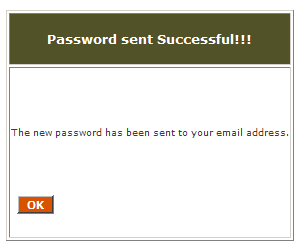 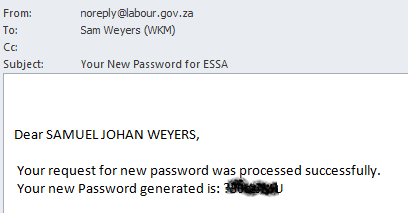 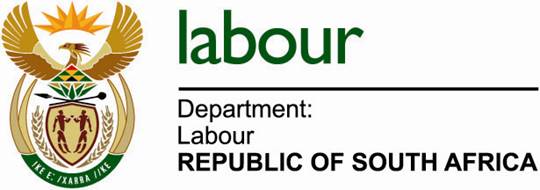 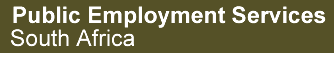 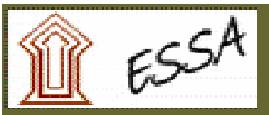 Key Business Rules for Using Online ESSA Services:
All Clients registering must have a valid ID number and email account, available on the day of registration.
Be able to read and follow instructions as per prompt.
Write down the password contained in the system generated letter.
Store in a safe place for future usage.
Clients are most welcome to change the initial password, by following the forgot password prompt.